Brasil - Mineração
Profº Bruno Ferreira
Sonho Dourado
Ao final do domínio Espanhol Portugal estava mergulhado em crise e procurava novas rendas.
Os bandeirantes no século XVII encontraram ouro nas minas gerais.
Encontrou Ouro de aluvião no vale do Rio das Mortes entre 1693 e 1695
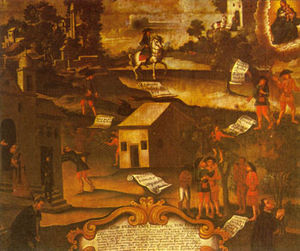 A guerra dos Emboabas -1708
Os portugueses eram conhecido como emboabas,  palavra de origem tupi que servia para designar “os que não haviam nascido na região”,  “os forasteiros” O principal chefe dos emboabas foi Manuel Nunes Viana, que liderou tropas contra os paulistas, vencendo-os nas regiões de Sabará e Cachoeira do Campo. Em 1709, ocorreu uma sangrenta matança de diversos paulistas, no chamado Capão da Traição, por um exercito  emboaba de mil homens, comandados por Bento de Amaral Coutinho.
Procurando acabar com o conflito, a coroa portuguesa interveio na região e passou a exercer austero controle econômico  das minas. Em julho de 1711, D João V elevou São Paulo à categoria de cidade separando administrativamente da região das minas.
Administração das Minas
Intendência das Minas
O principal órgão do esquema administrativo português era a Intendência das Minas, criado em 1702. Esse Órgão tinha Várias funções.
Intendência das Minas
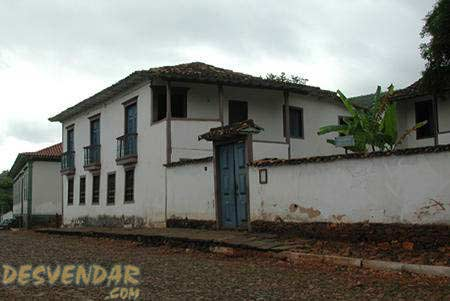 Casas de Fundição
O ouro circulava em forma de pó na região de vila rica dificultando a cobrança do quinto.
O governo português criou as casas de fundição, onde o ouro era obrigatoriamente fundido e transformado em barra para ter um melhor controle, controlando nisto os impostos.
Quem fosse encontrado com o ouro em pó ou com barras não quitadas poderia sofrer severas penas, que iam a pena como perda de bens até a prissão nas colônias portuguesas na africa.
Diversos mineiros revoltaram contra a casas de fundição exclodiu a Revolta de Vila Rica.
A Revolta da Vila Rica - 1720
Exploração de diamantes
Além do Ouro, destaque para a exploração diamantes, apartir de 1729 no Arrail do Tijuco atual diamantina em Minas Gerais.
Dificuldades em controlar a cobrança de impostos.
Desvio de pedras.
Devido a dificuldade o governo português  entregou a particulares..
Em 1771 o governo assume a tarefa de extrair diamantes  criou a Intendência dos Diamantes.
O distrito de diamantina tornou-se uma espécie de ilha, onde as pessoas eram vigiadas o tempo todo
Calcula-se que, entre 1730 e 1830 foram extraídas 160  quilos de diamantes em Minas Gerais.
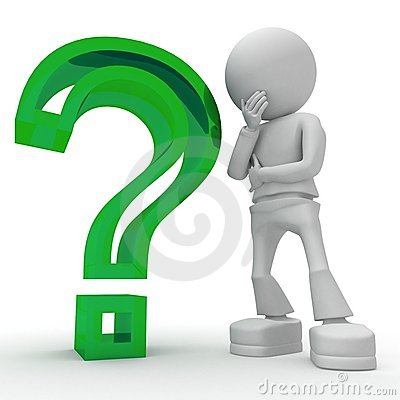 Questões
1 – Elabore um breve texto sobre o tema “A corrida do ouro no Brasil do século XVII”
2 – Mencione as causas e as consequências da Guerra dos Emboabos.
3 – Sintetize a esquema administrativo organizando por Portugal para controlar a região mineradora.
4 – Mostre o principal fator que desencadeou a eclosão da revolta de vila Rica (1720).
5 – Responda:
A – Onde começou a exploração de diamantes no Brasil?
B – O que o governo português fez para controlar a cobrança de impostos?
Crise da Mineração
O ouro esgotou com tanta exploração
No século XVIII a produção do Ouro caiu brutalmente, porem o governo não acreditava no esgotamento.
Achava que a escassez era pelo fato do contrabando por isso aumentou a forma  de controle  e as pressões sobre os mineiros.
Em 1750 a coroa determinou
Conseqüências do Ciclo Minerador
Nos primeiros 70 anos do século XVII ocorreu uma grande exploração do ouro no Brasil, produzindo mais ouro que toda a America espanhola em 357 anos.
A quantidade de ouro extraída do Brasil correspondia a 50% de toda a produção mundial entre o século XV e XVIII.
Toda esta riqueza não ajudou no desenvolvimento do Brasil.
A região de Minas teve avanços  econômicos e culturais, mas contudo a maior parte do Ouro foi  enriquecer outras nações.
Nem Portugal lucrou com o ouro brasileiro, apesar de ter ficado com o quinto, a balança comercial portuguesa equilibrou por um breve período.
Ao libertar da Espanha, a Inglaterra ofereceu apoio militar e político, a partir daí os portugueses foram submetendo a economia portuguesa.
Assim o grande beneficiário do Ouro era a Inglaterra que tinha o tratado de Methuen ou Tratado dos Panos e Vinhos, 1703, fez ser as colônias um grande mercado consumidor para Inglaterra, sendo que Portugal sempre dependia das manufaturas inglesas em troca Portugal oferecia o Ouro do Brasil.
As causas da não industrialização de Portugal são antigas. Os caminhos que levariam à industrialização de Portugal foram sendo arruinados lentamente pela mentalidade colônia lusitana.
Com quem ficou o nosso ouro?
Aleijadinho e suas esculturas
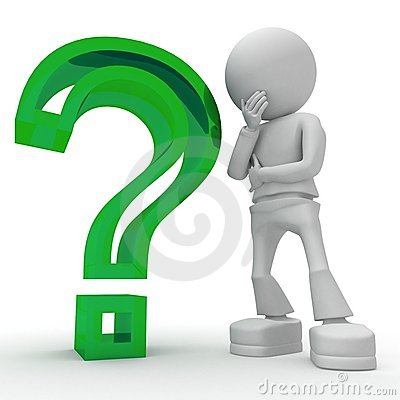 Questões
1 – Responda:
A – Quais os fatores responsáveis pelo rápido declínio do ciclo do ouro?
B – De que forma Portugal reagiu em relação ao declínio da produção aurífera?
C – O que foi a derrama?
2 – Explique por que a grande beneficiaria do ouro brasileira foi a Inglaterra.
O surto minerador do século XVIII teve muitas consequências para a Colônia, em termos econômicos, demográficos, urbanísticos. Elabore um texto sintetizando essas consequências.
Reflexão
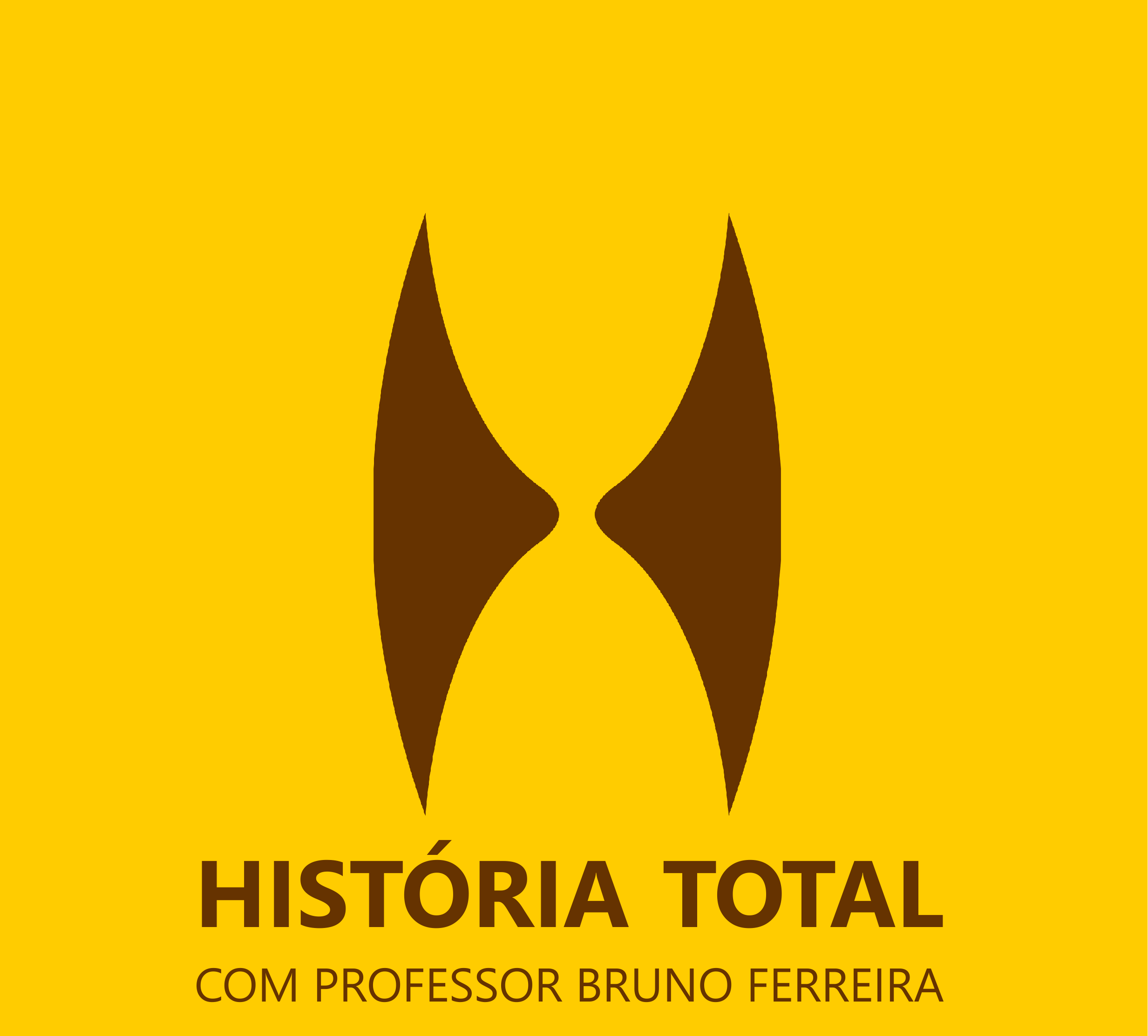